Functional and clinical anatomy of knee joints
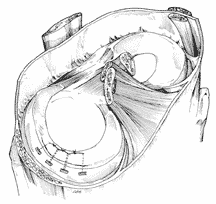 Anatomy lecture
1st year medical students
14th October 2019
Dr. T. Wenger
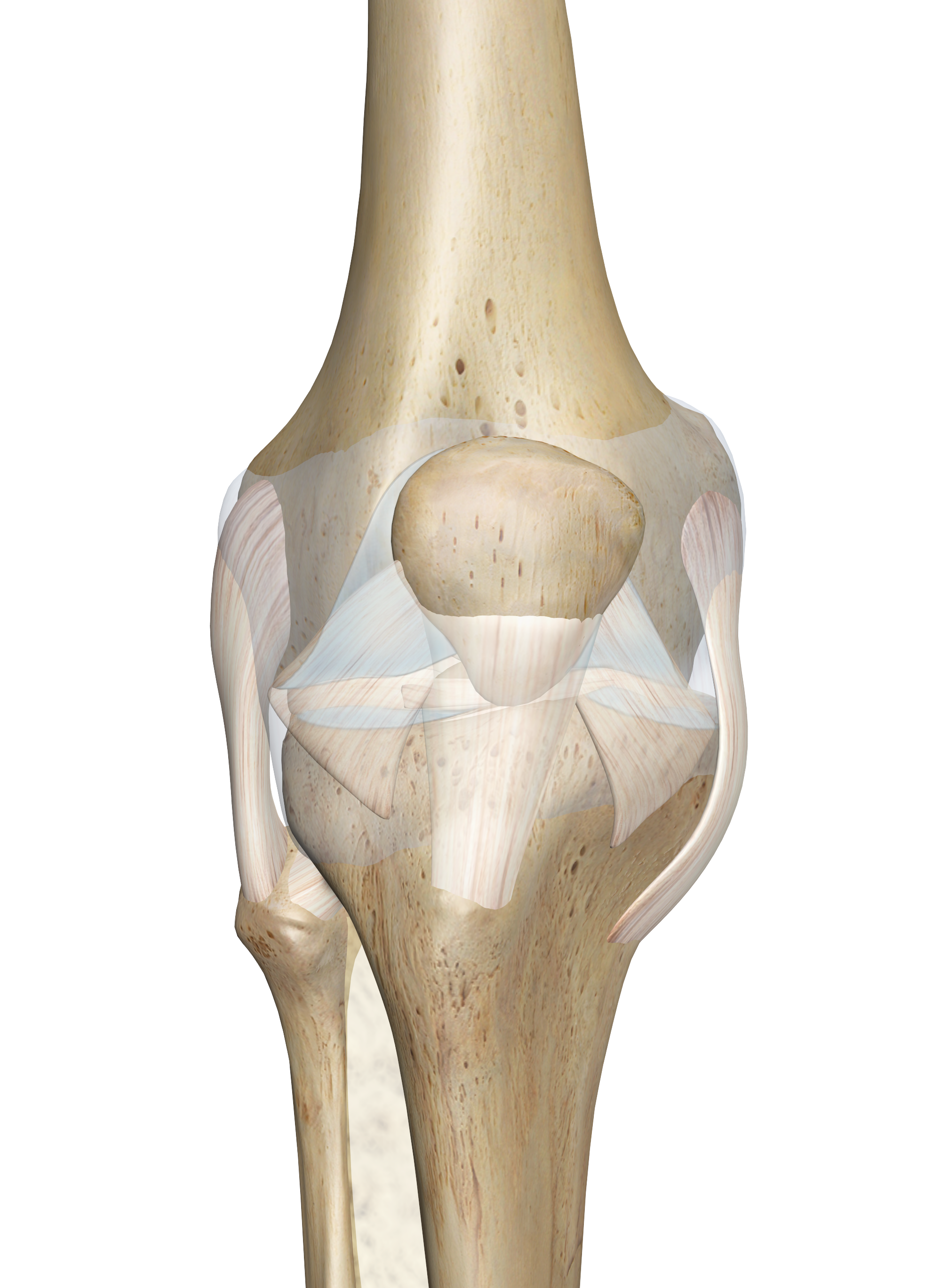 Knee joint (anterior view)schematic drawing
https://www.innerbody.com/assets/knee_joint.png
Knee joint (posterior view)schematic drawing
http://1.bp.blogspot.com/-MjA7naudakQ/USvDuPMtRDI/AAAAAAAAAOQ/9qKwi8R3wKE/s1600/Stuctures+of+Knee+Joint.jpg
Knee joint ligaments(anterior view)
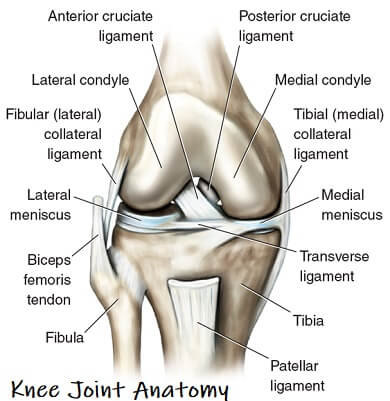 https://www.knee-pain-explained.com/images/knee-joint-anatomy-guide.jpg
Knee joint ligaments(posterior view)
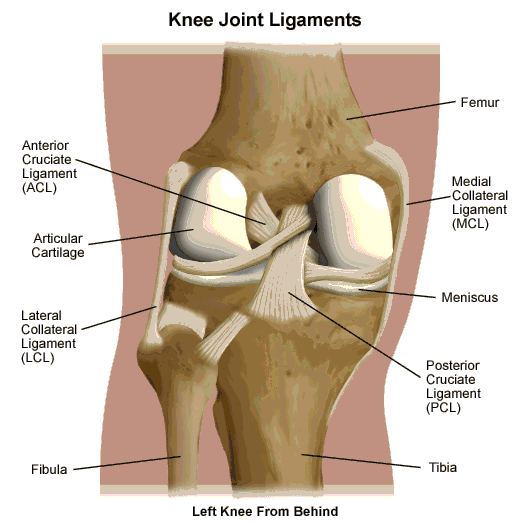 http://1.bp.blogspot.com/-MjA7naudakQ/USvDuPMtRDI/AAAAAAAAAOQ/9qKwi8R3wKE/s1600/Stuctures+of+Knee+Joint.jpg
Knee joint, sagital view
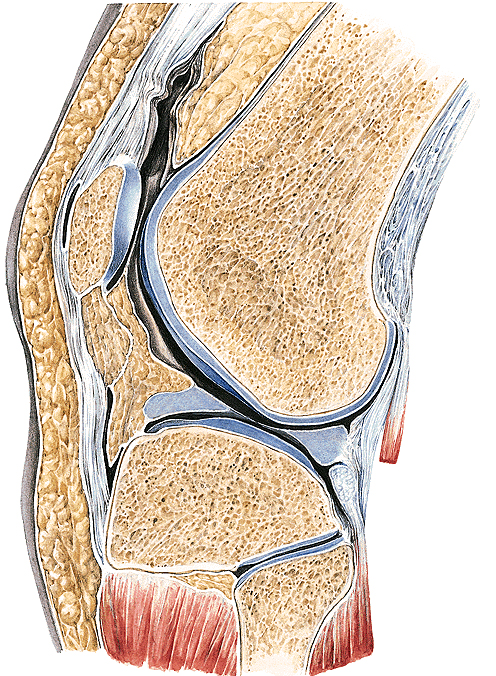 Mechanism: trochoginglymus !!!
Two united joints (during the phylogenesis): „4” collateral ligaments!
Incongruentia: menisci
Frequent injuries (ligaments, menisci).
Source: Sobota - Atlas of Human Anatomy
Mouvements: flexion:130° ; extension:0-5° ; 
	    lateral and medial rotacion:50° (only while in flexion!!!)
Collateral ligaments
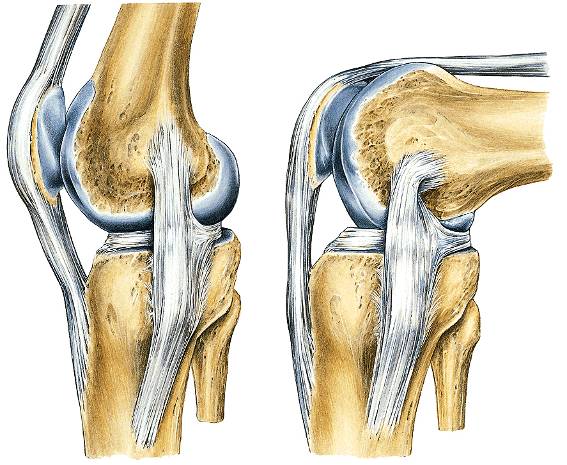 Thighten in extension, loose in flexion (therefore rotation is possible).

Investigation is better while the knee is in extension.

When the knee is in 300 flexion the cruciate ligaments inhibit more rotation.
Source: Sobota - Atlas of Human Anatomy
Cruciate ligaments
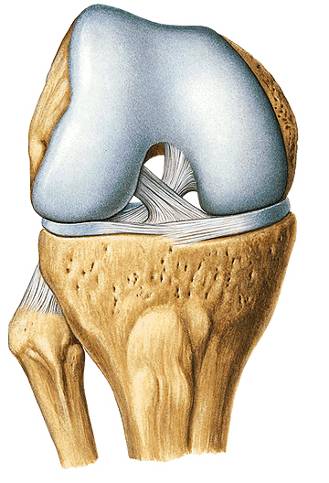 They are thighten in every position. Burden mainly while in flexion (skying).
They inhibit rotation, AP mouvements, lateral opening.
Test: lateral opening:”drawer” sign.
Anterior drawer sign: ant. cruciate lig. injury.
Posterior drawer sign: post cruciate lig. injury.
Source: Sobota - Atlas of Human Anatomy
Menisci
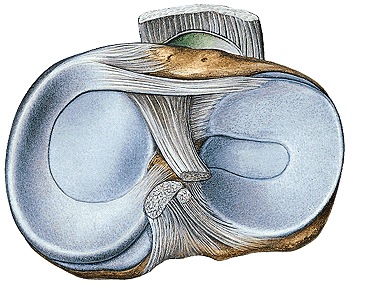 Against incongruentia.
Fixed but mobile: they are mouving during flexion and rotation.
Medial is more fixed (more injury).
Signs of the injury: pain, no continuous mouvement.
Source: Sobota - Atlas of Human Anatomy
Mouvements (not active!) of the menisci
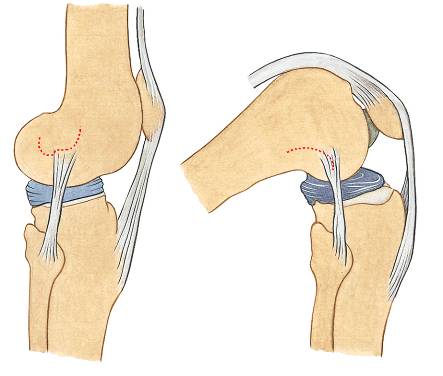 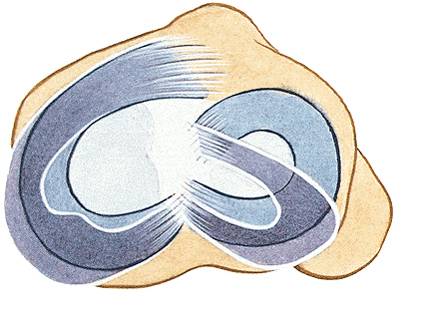 Source: Sobota - Atlas of Human Anatomy
Knee joint: bursae
Bursitis
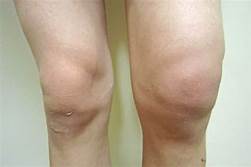 https://tse1.mm.bing.net/th?id=OIP.Yaiqkov34Y-CHFBI8g1hmQHaE7&pid=Api&P=0&w=251&h=168
https://study.com/cimages/multimages/16/1c0a1b72-fbac-4447-8f43-5eefe04a6fd9_knee_bursa.jpg
https://tse2.mm.bing.net/th?id=OIP.-mFSRaf_0eSrfpKT7EjYKgHaHk&pid=Api&P=0&w=300&h=300
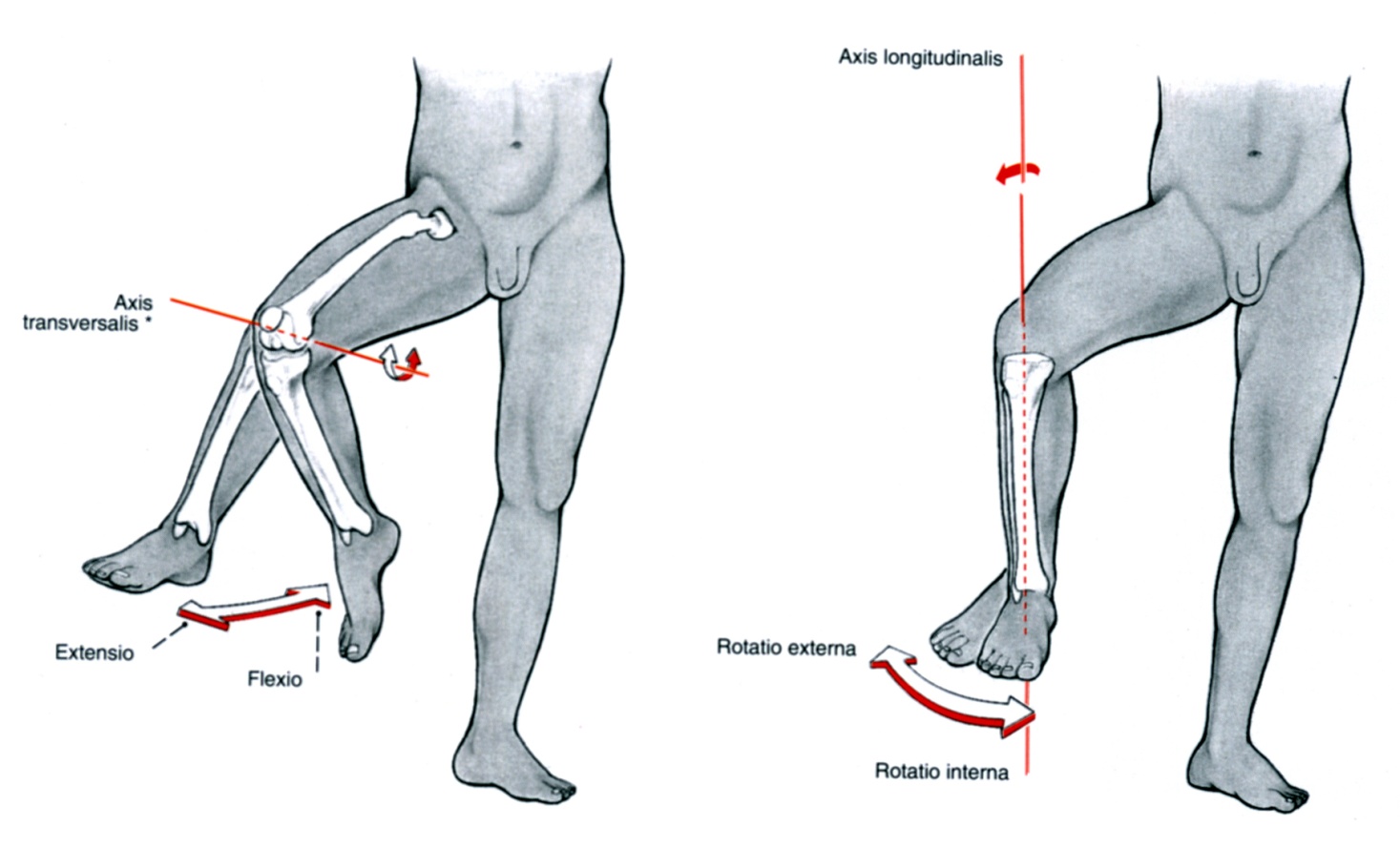 Axis of mouvements
of the knee joint
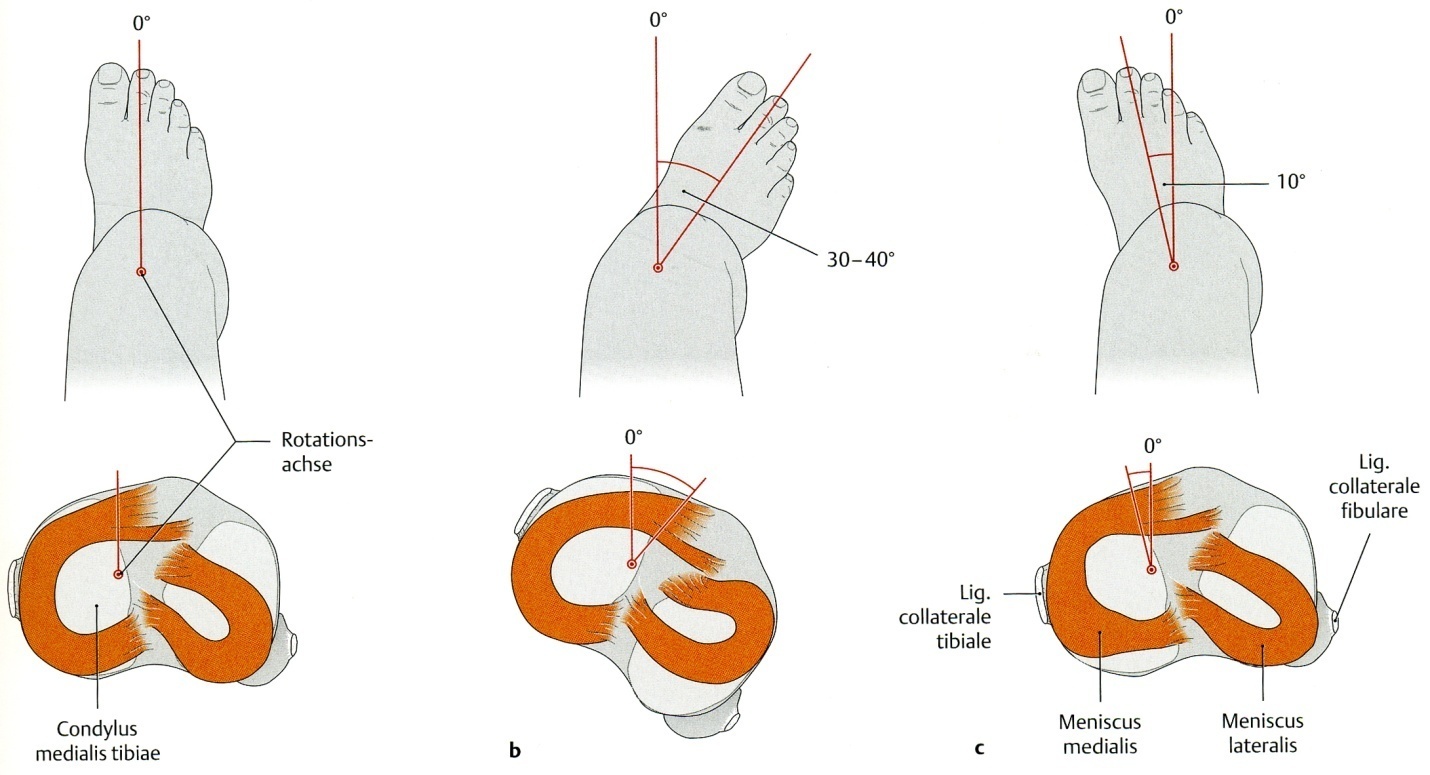 Arterial blood supply
of the knee joint
X-ray pictures of the knee joint
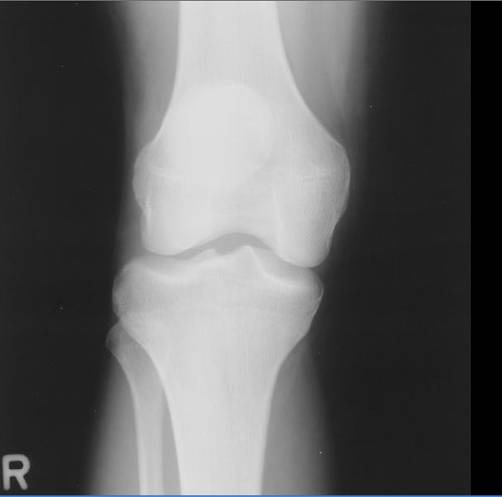 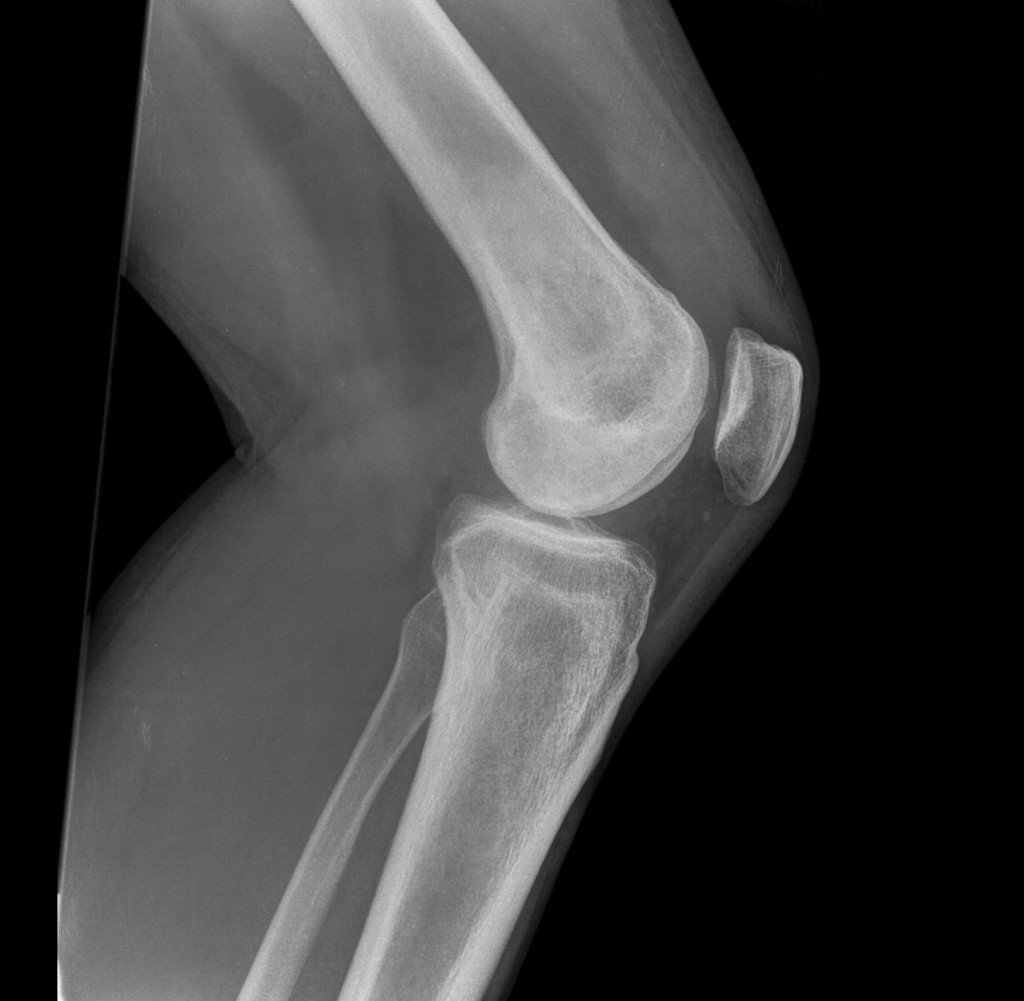 Child’s X-ray picture of the knee
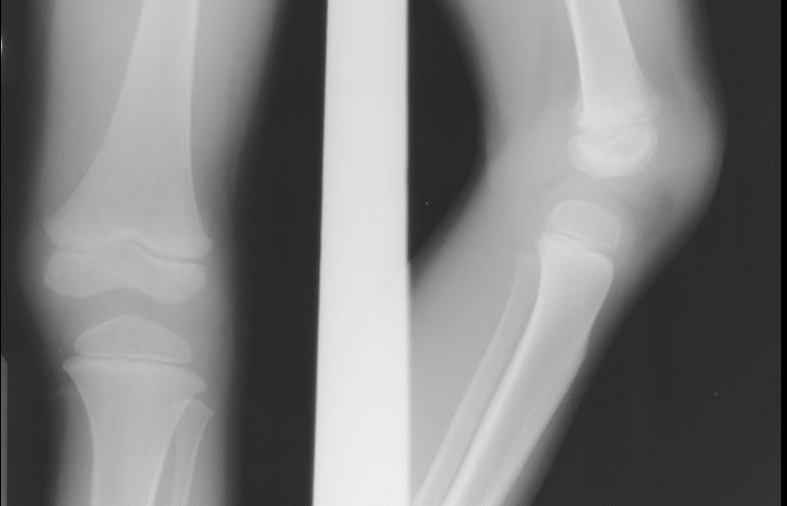 Growth’s cartilage
Patella fracture
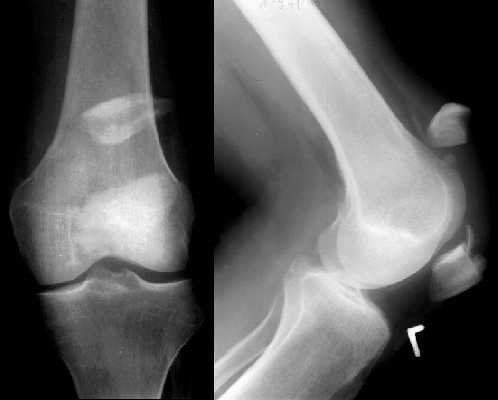 The quadriceps femoris muscle pulls away the proximal fractured part.
Knee joint necrosis
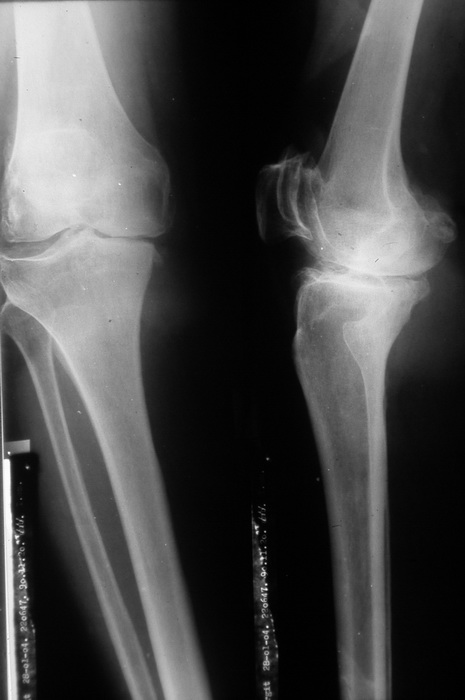 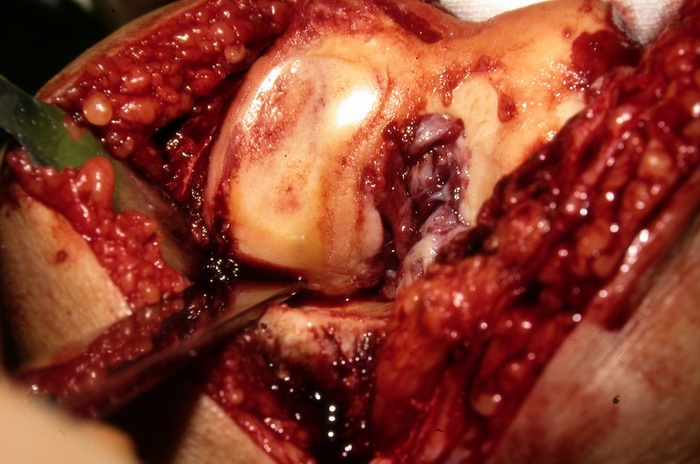 Knee joint prothesis
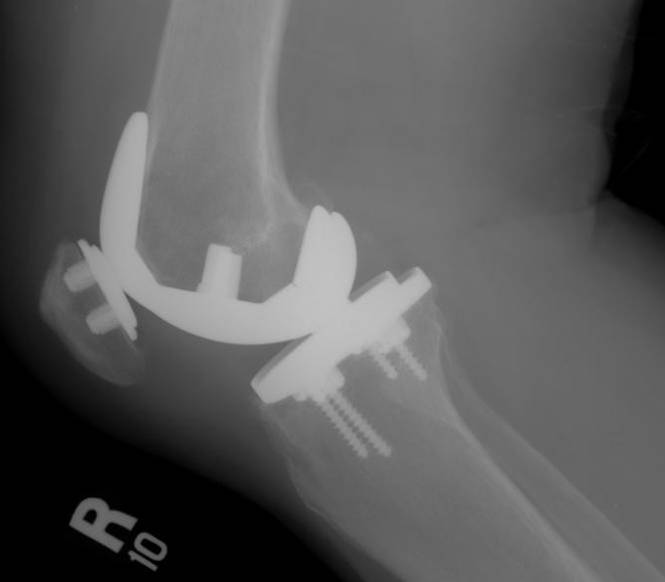 The cartilage of the synovial joint does not regenerate (no perichondrium)!
Congenital knee luxation
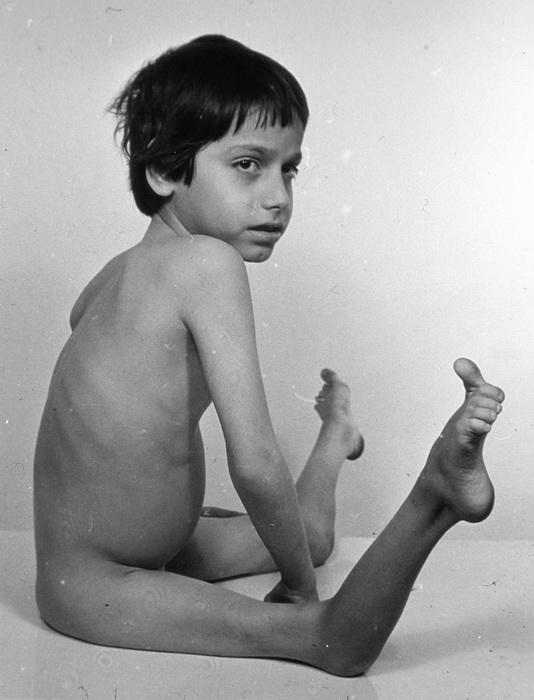 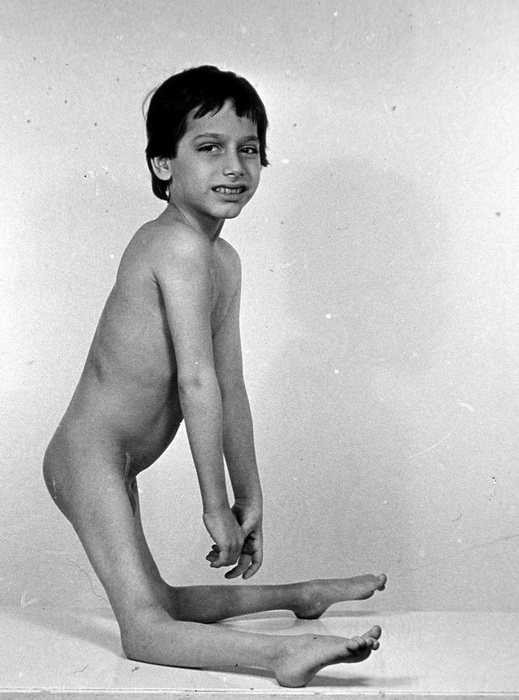 hyperextension
Congenital knee luxation (surgical treatment)
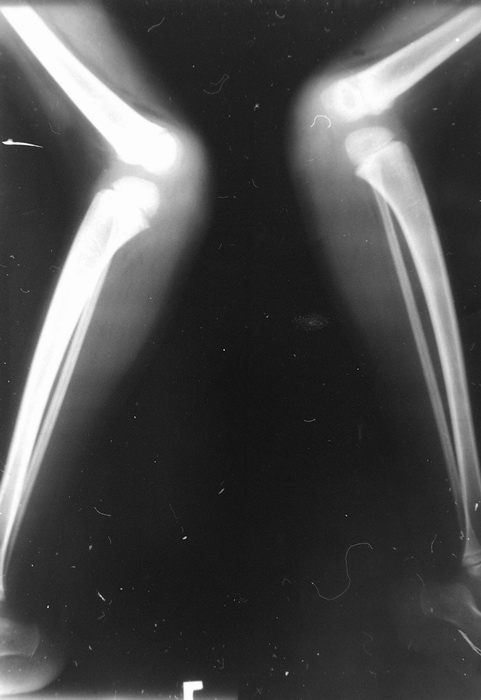 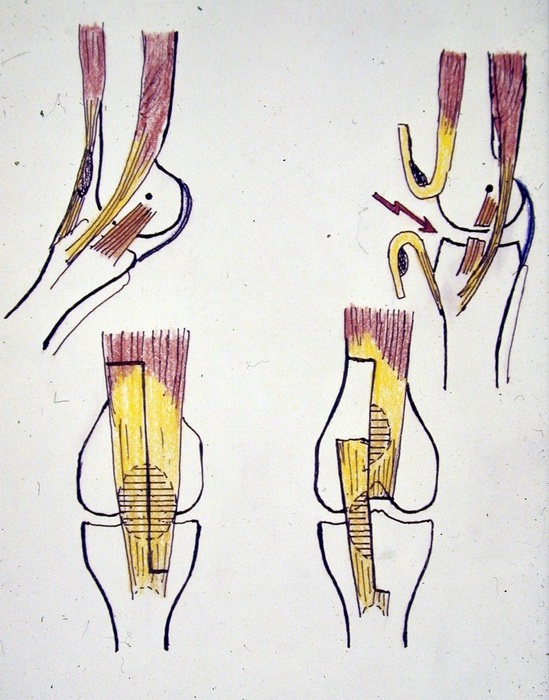 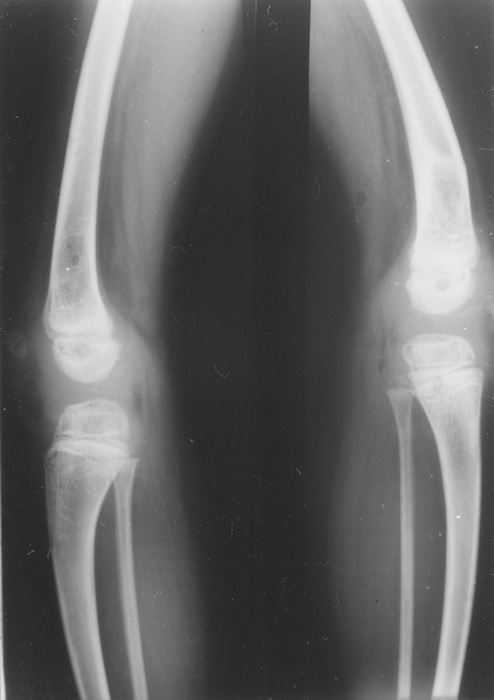 Congenital knee
luxation (X ray picture
after treatment)
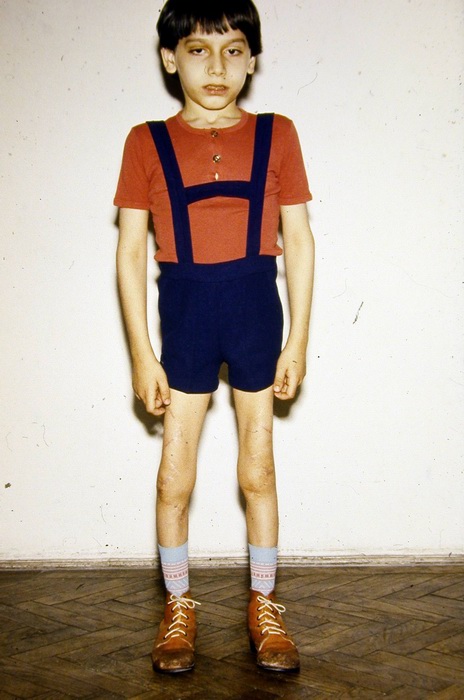 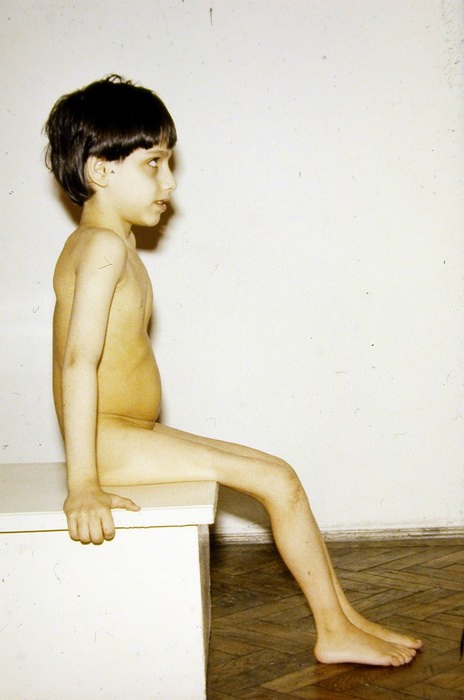 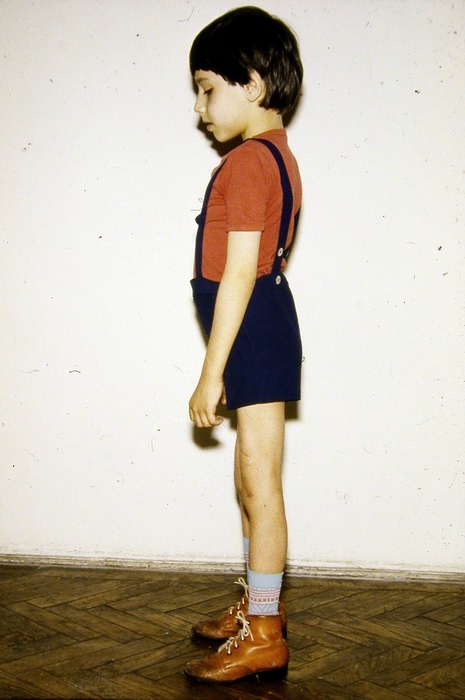 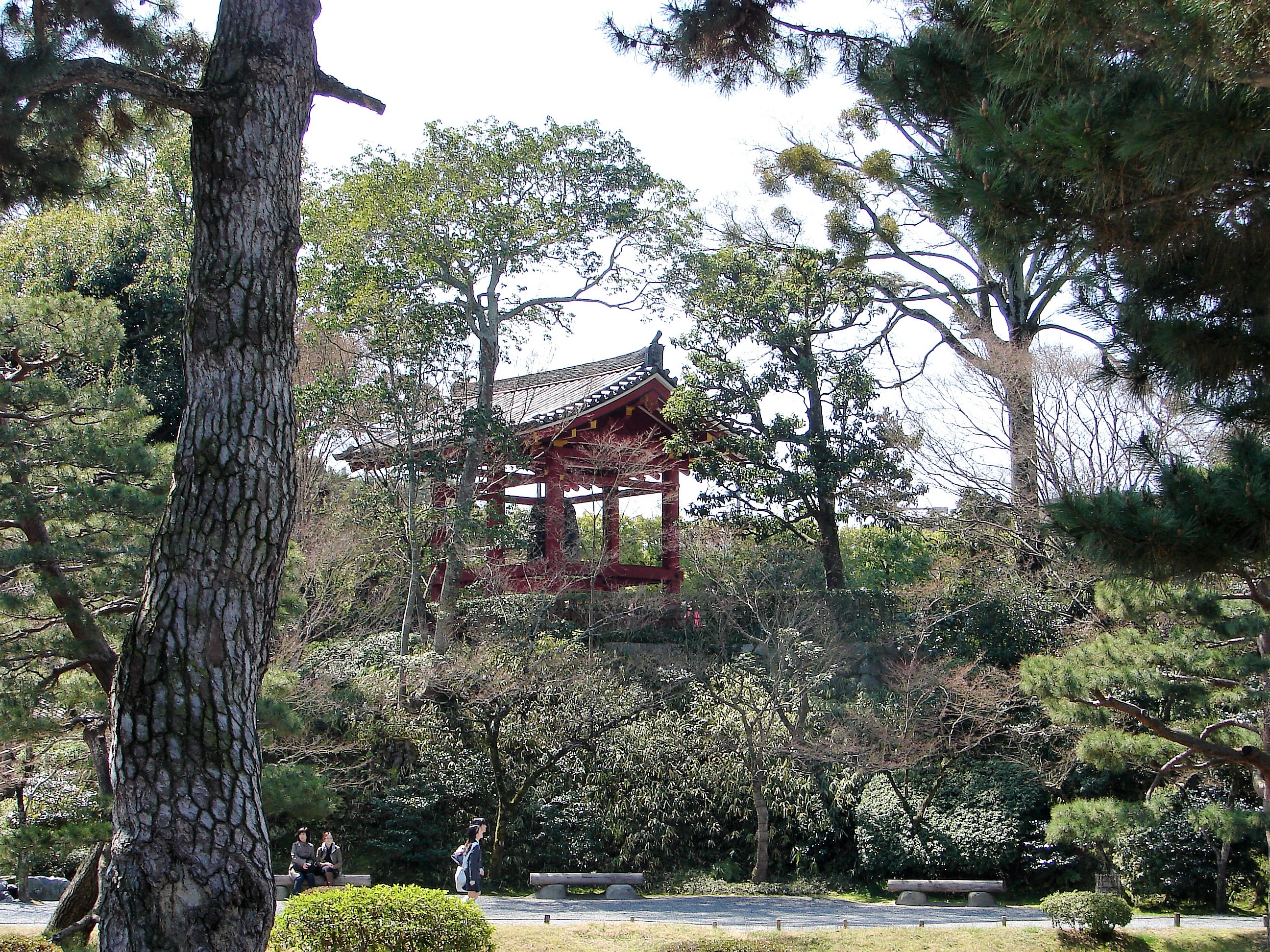 THANK YOU FOR YOUR ATTENTION